Giáo viên: Lê Thị Vân Anh
Lớp: Nhà trẻ D2
[Speaker Notes: Thay nền]
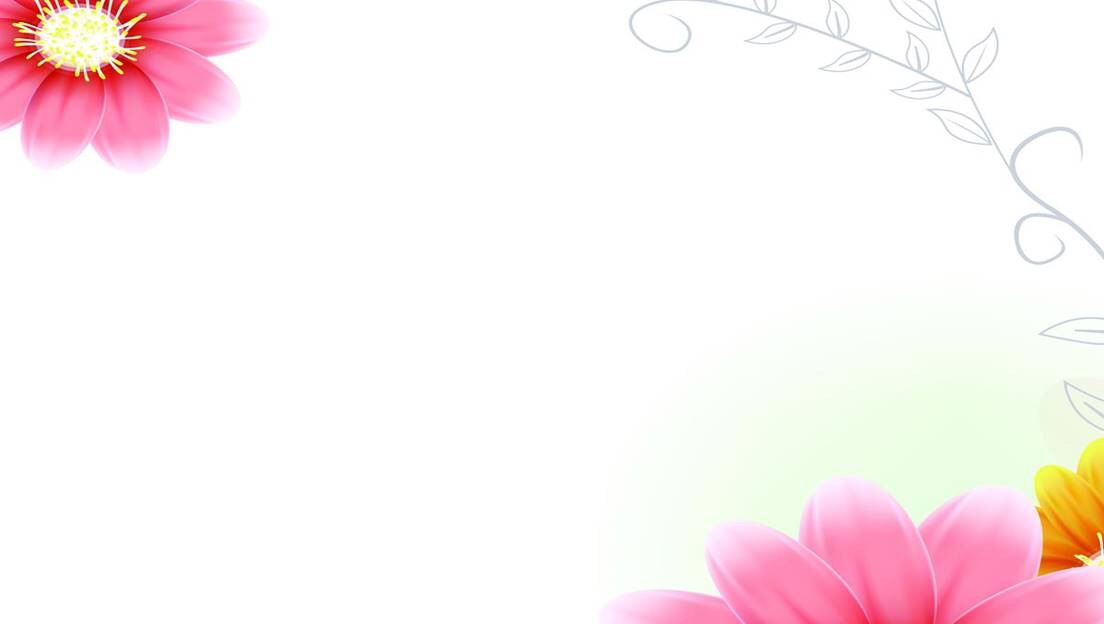 Câu Đố

Chẳng phải là chimMà bay trên trờiChở được nhiều ngườiĐi khắp mọi nơiLà cái gì?
Đuôi máy bay
Thân máy bay
Cánh máy bay
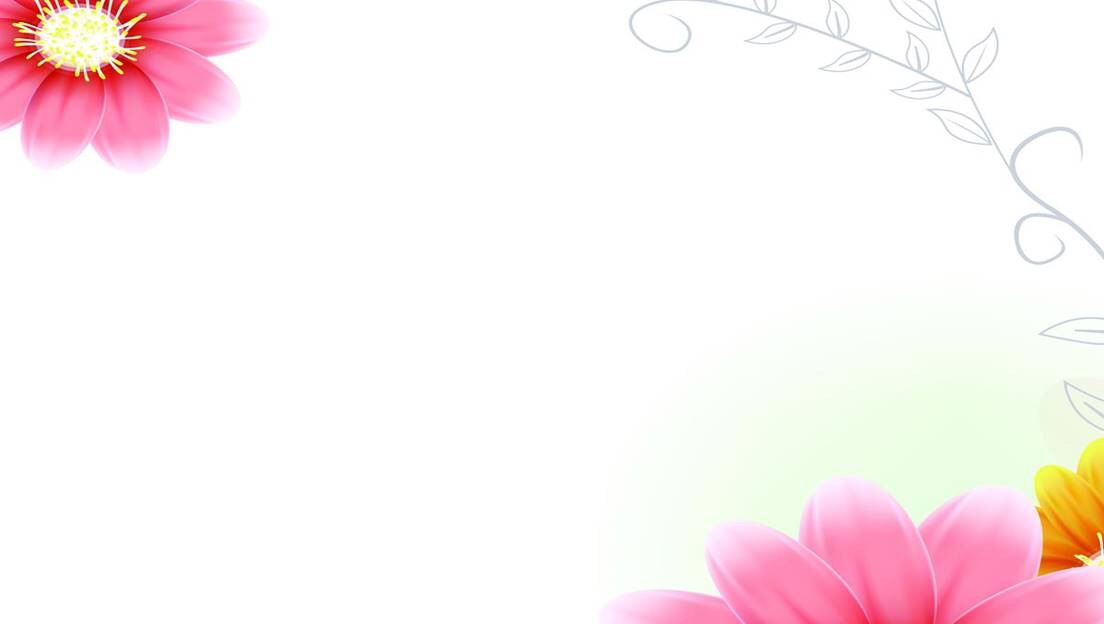 Mở rộng
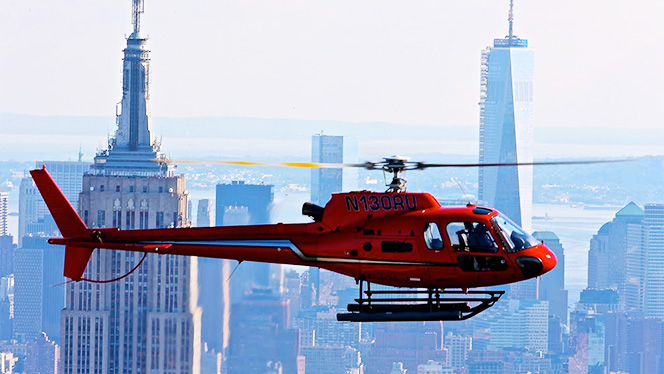 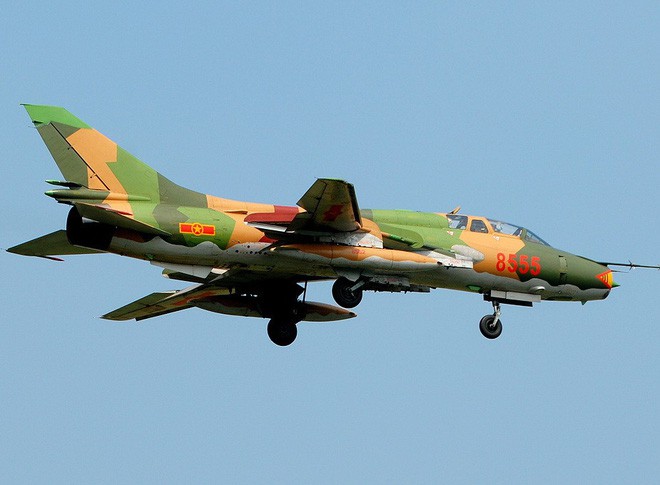 Máy bay  trực thăng
Máy bay quân sự
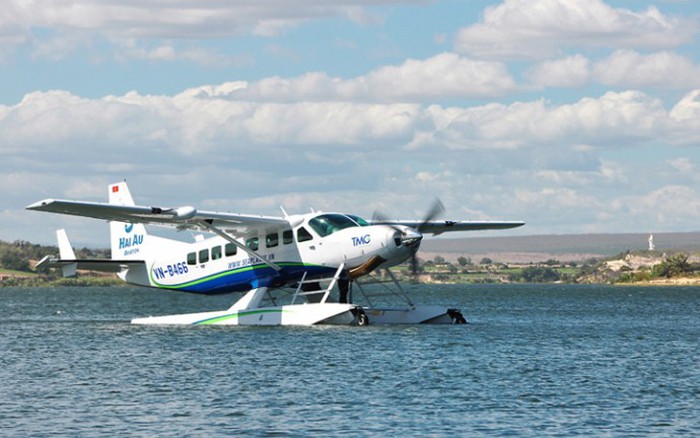 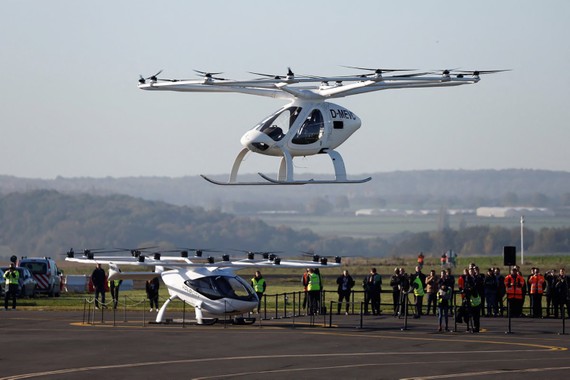 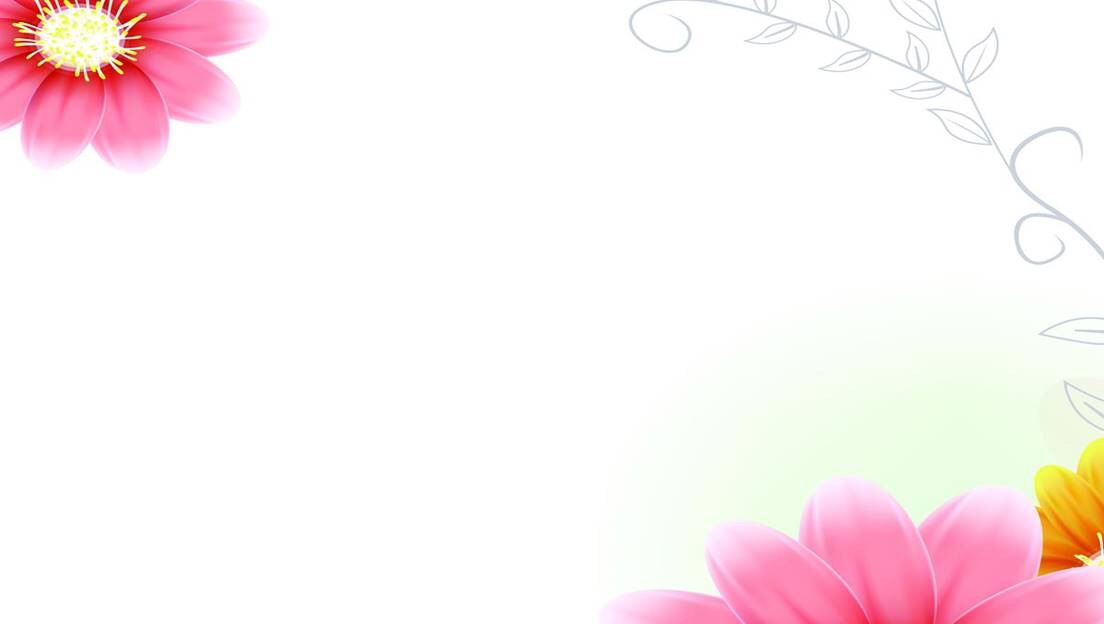 Máy bay trực thăng điện không người lái
Máy bay thuỷ phi cơ
Trò chơi: 
Nhìn nhanh nói đúng
Trò chơi: 
Lái máy bay
Xin chào tạm biệt các bé
và các cô giáo